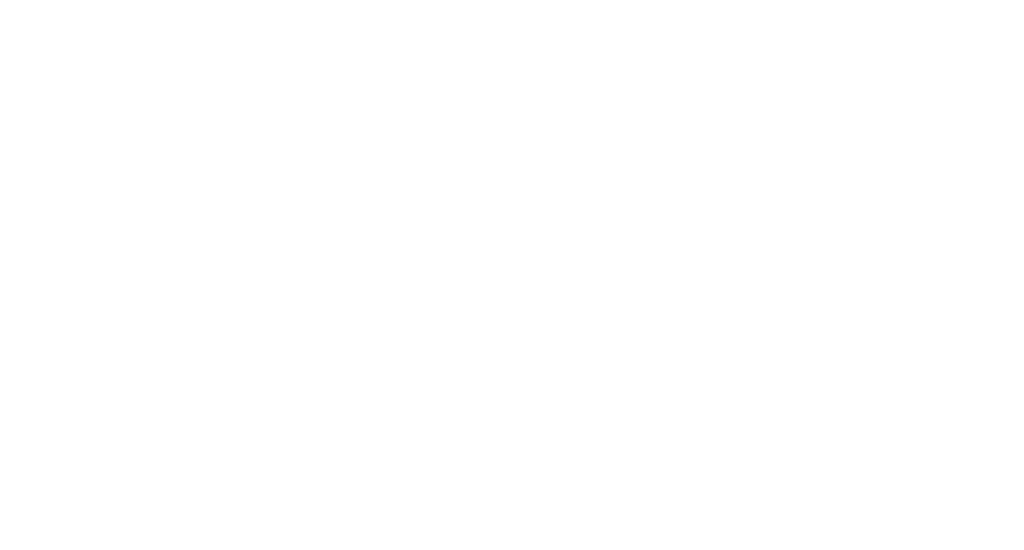 Aulas Abiertas
Diversificación de espacios de Aprendizaje al interior del Establecimiento en talleres JEC
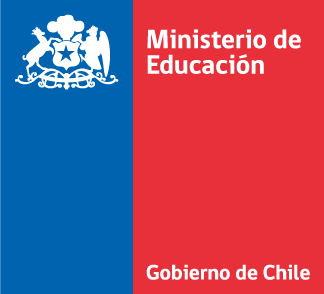 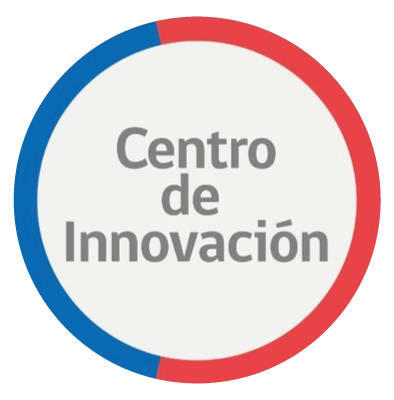 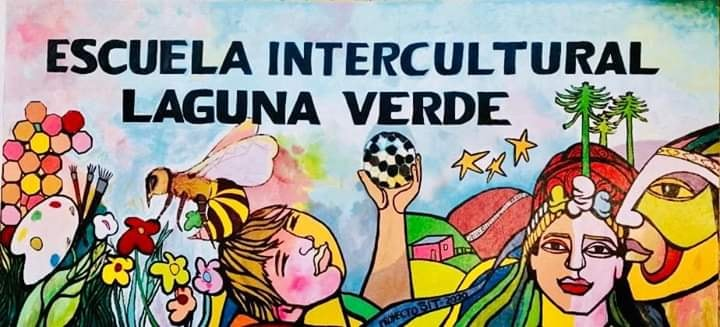 Caracterización
🏫 Establecimiento: Escuela Intercultural Laguna Verde
📍 Comuna: Valparaíso
👥 Matrícula:  251 estudiantes
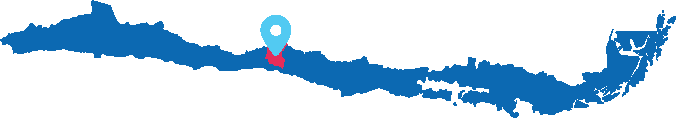 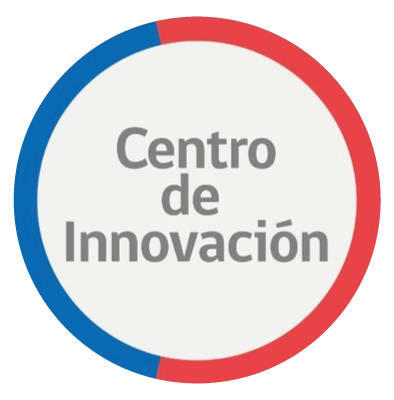 ¿Cuál es la necesidad que busca resolver?
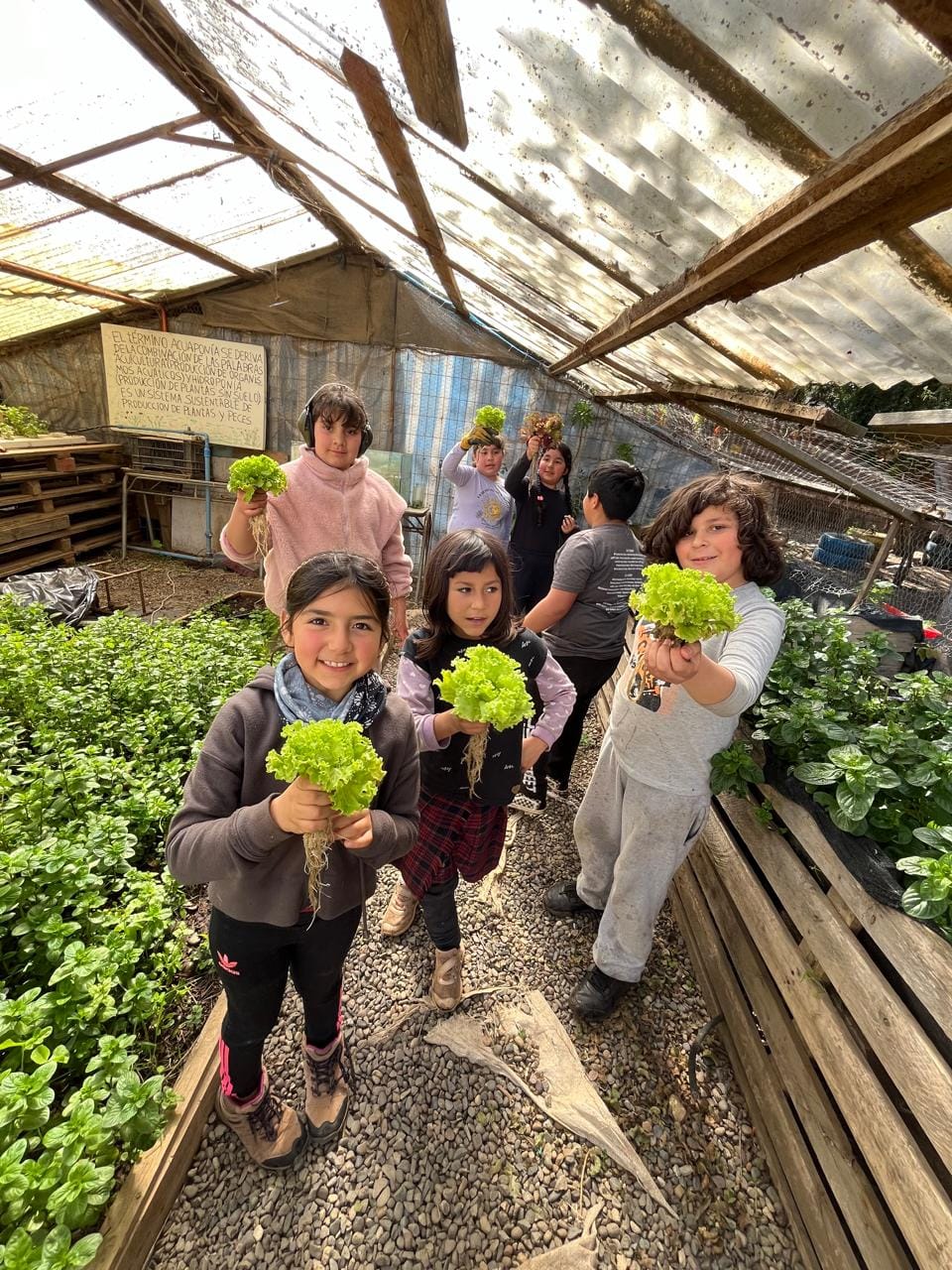 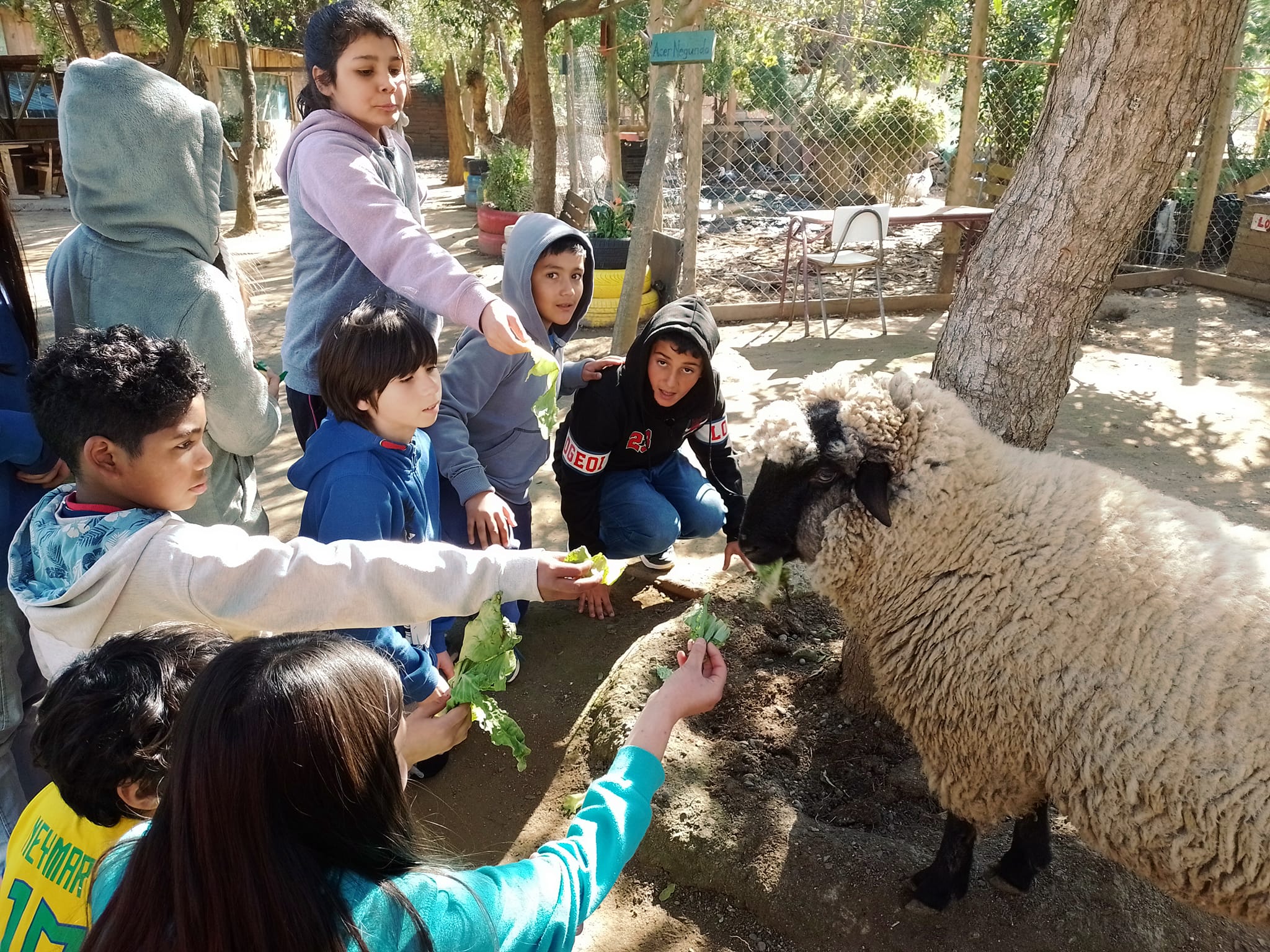 1
2
Escuela como centro de desarrollo integral
Vinculación con el territorio
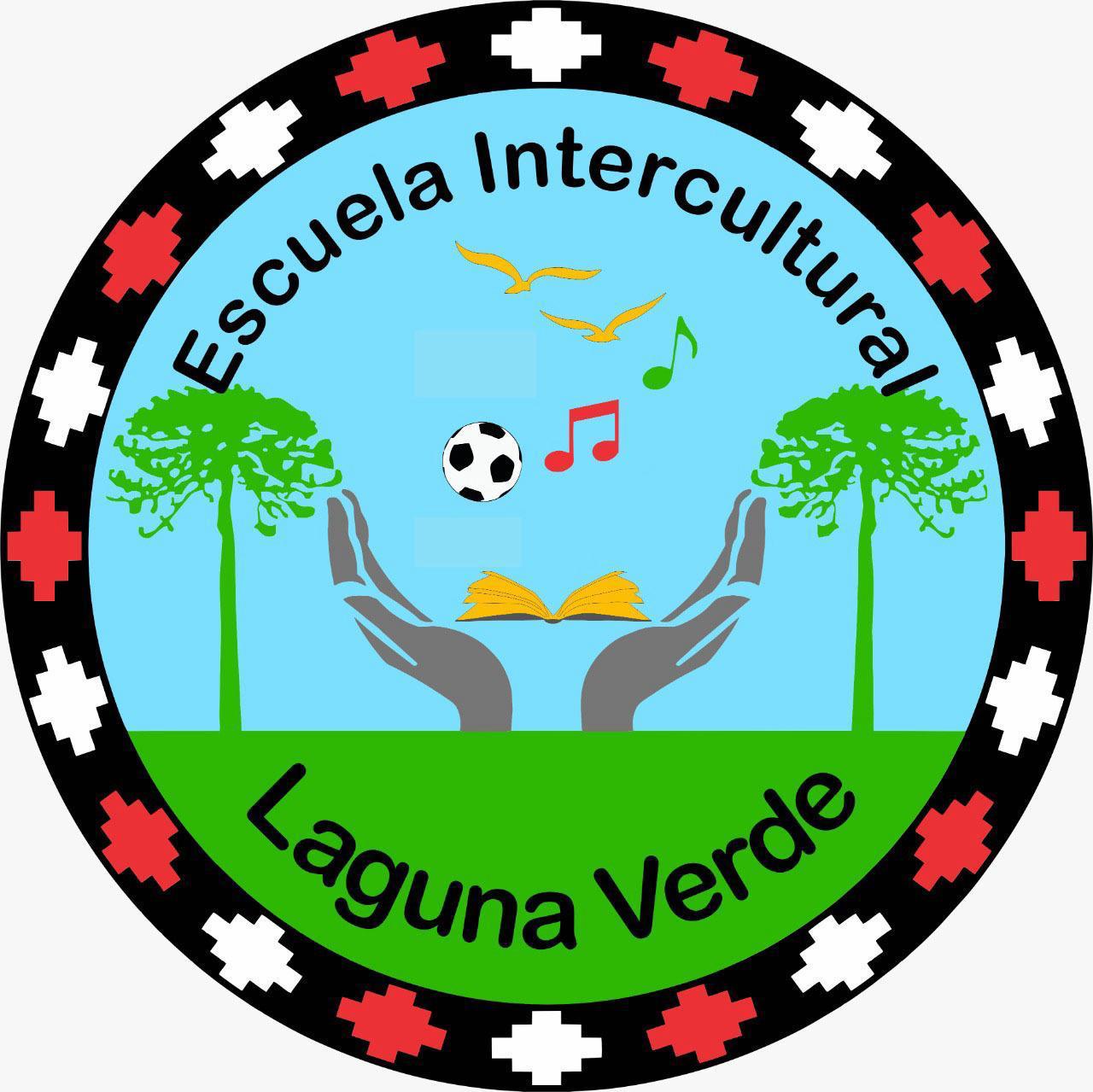 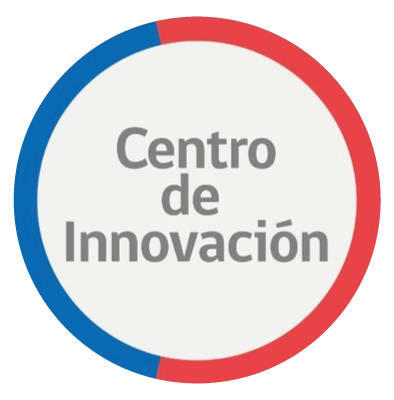 ¿Cuál es la innovación educativa implementada?
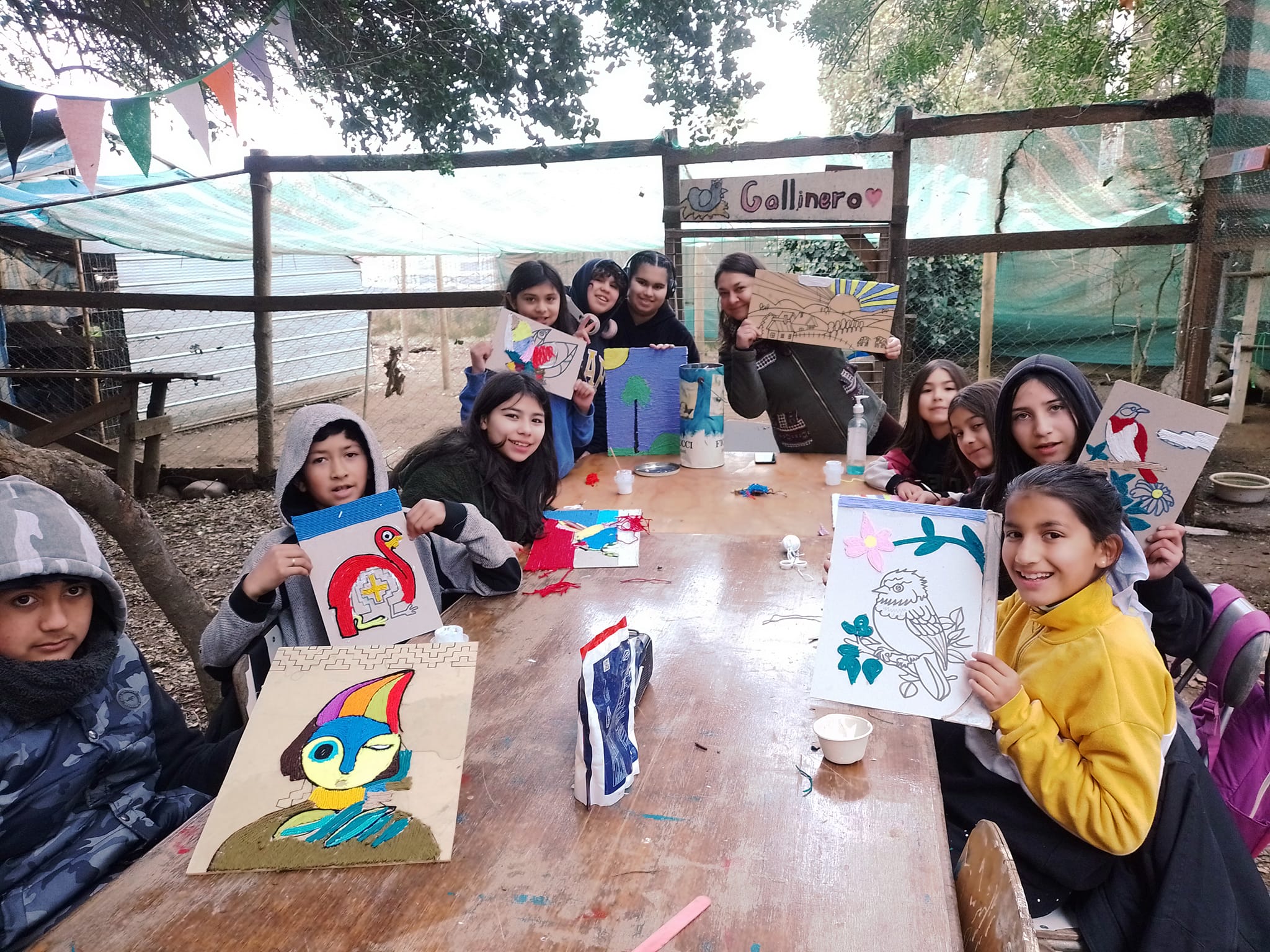 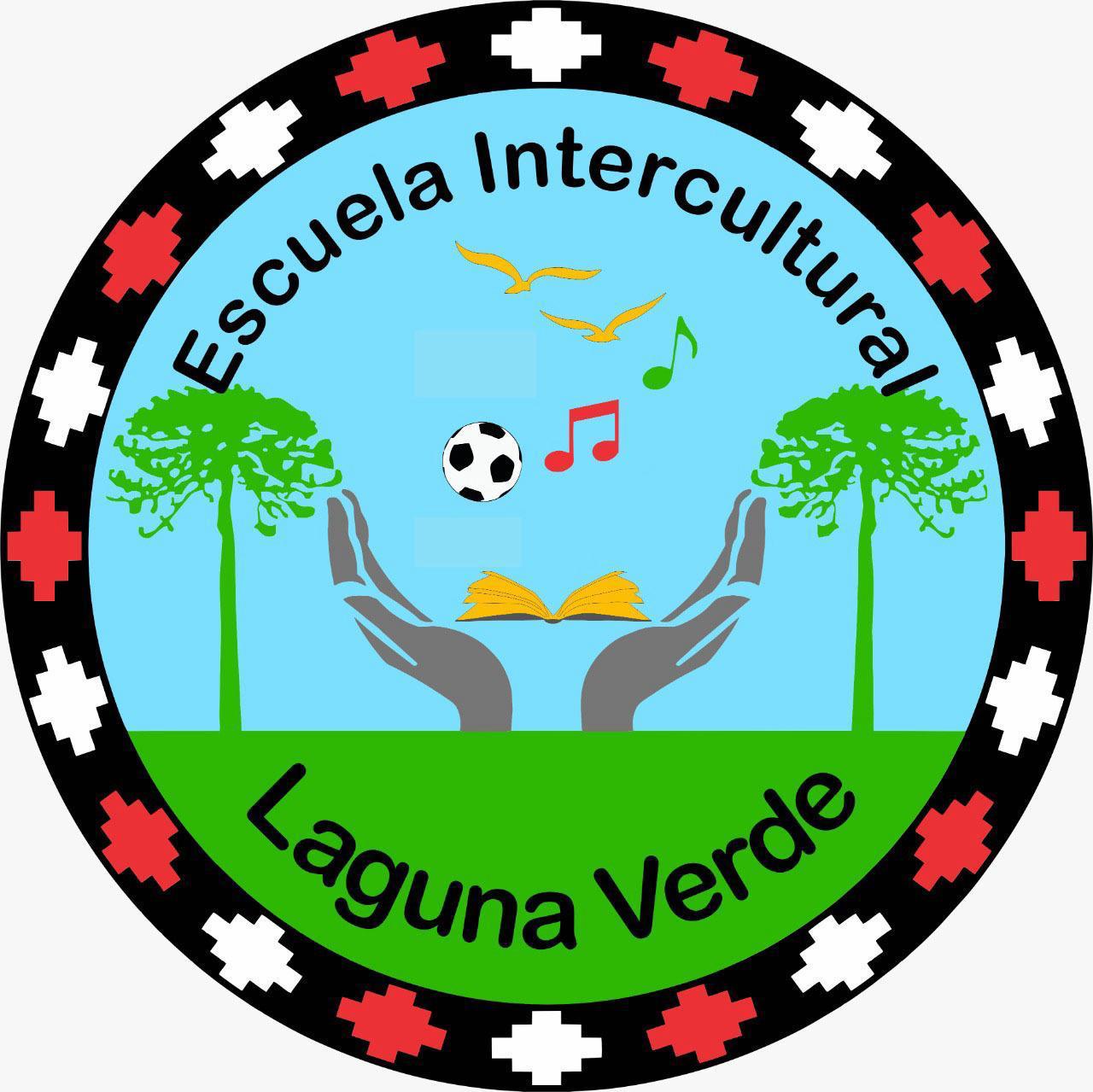 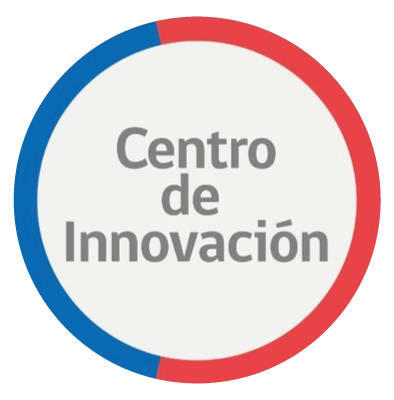 ¿Quiénes participan en el proyecto?
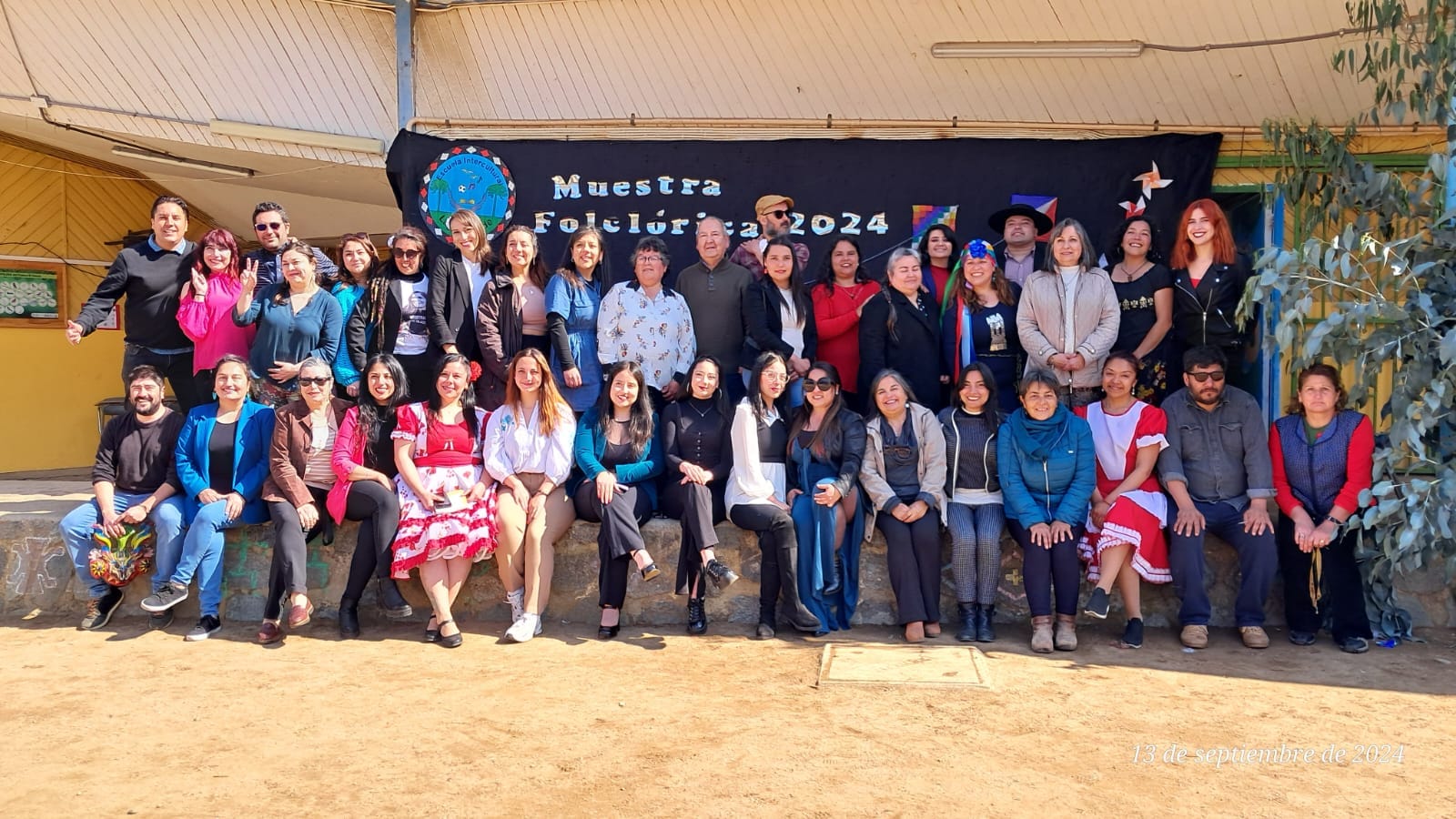 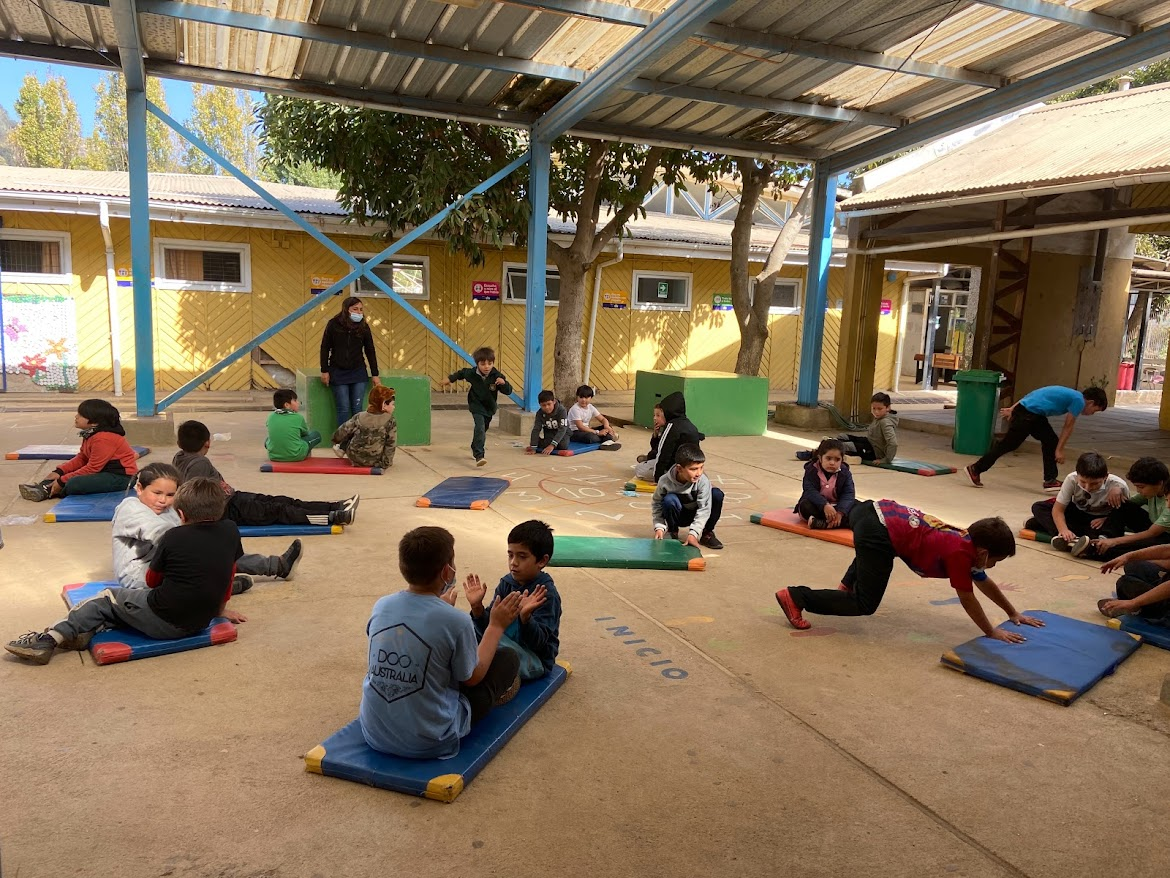 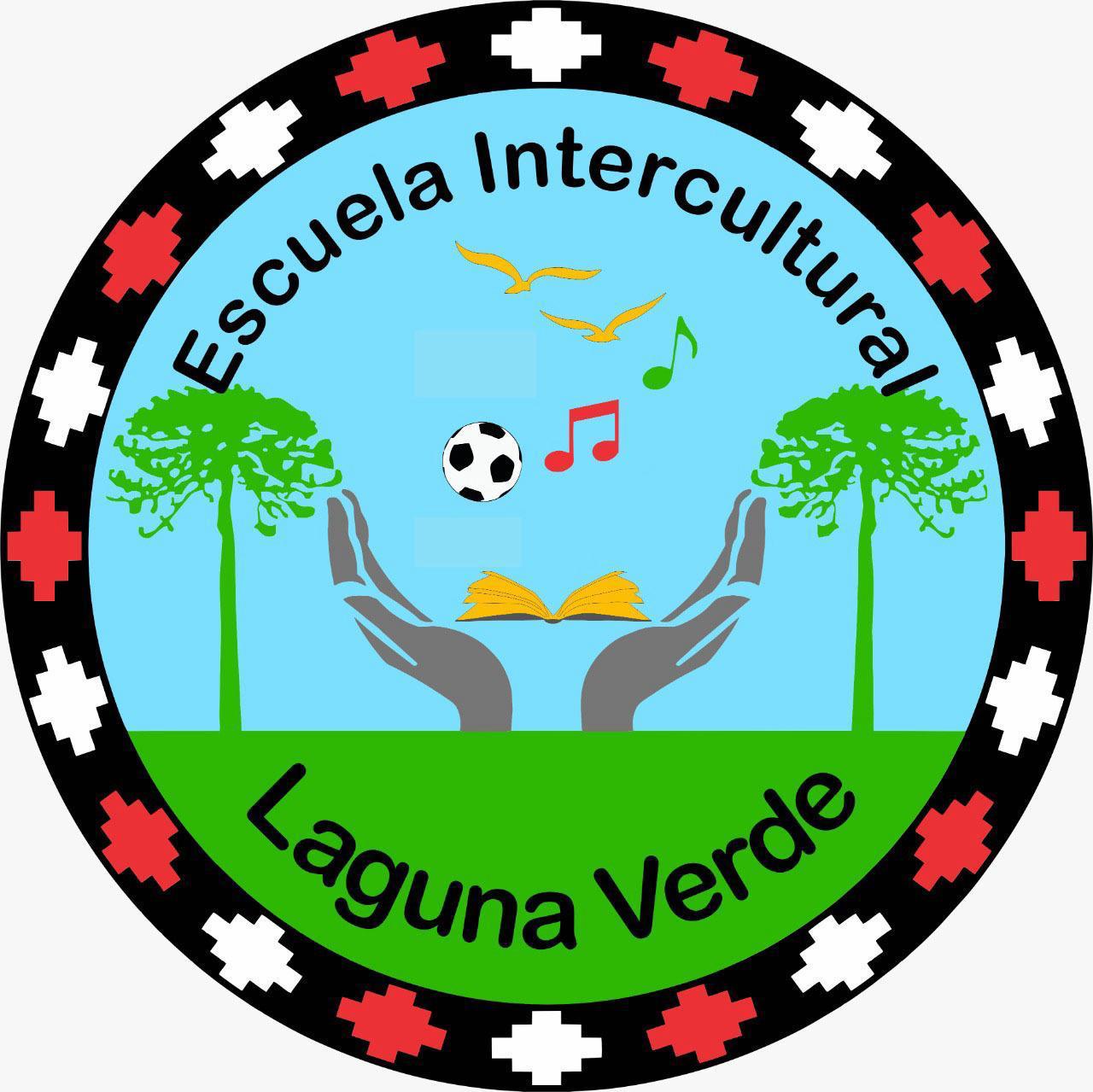 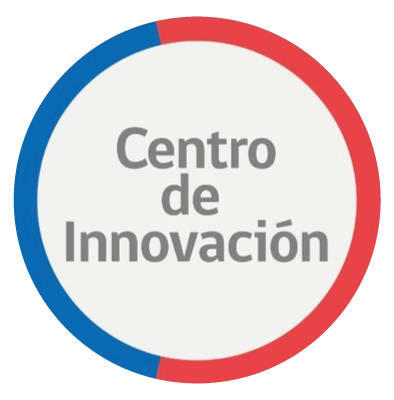 ¿Cuál es el rol de las y los estudiantes en el proyecto?
Elección de talleres de acuerdo a sus gustos e intereses, por alguno de los sellos educativos del establecimiento. Desarrollo del conocimiento de sí mismos, para la toma responsable de decisiones.
1
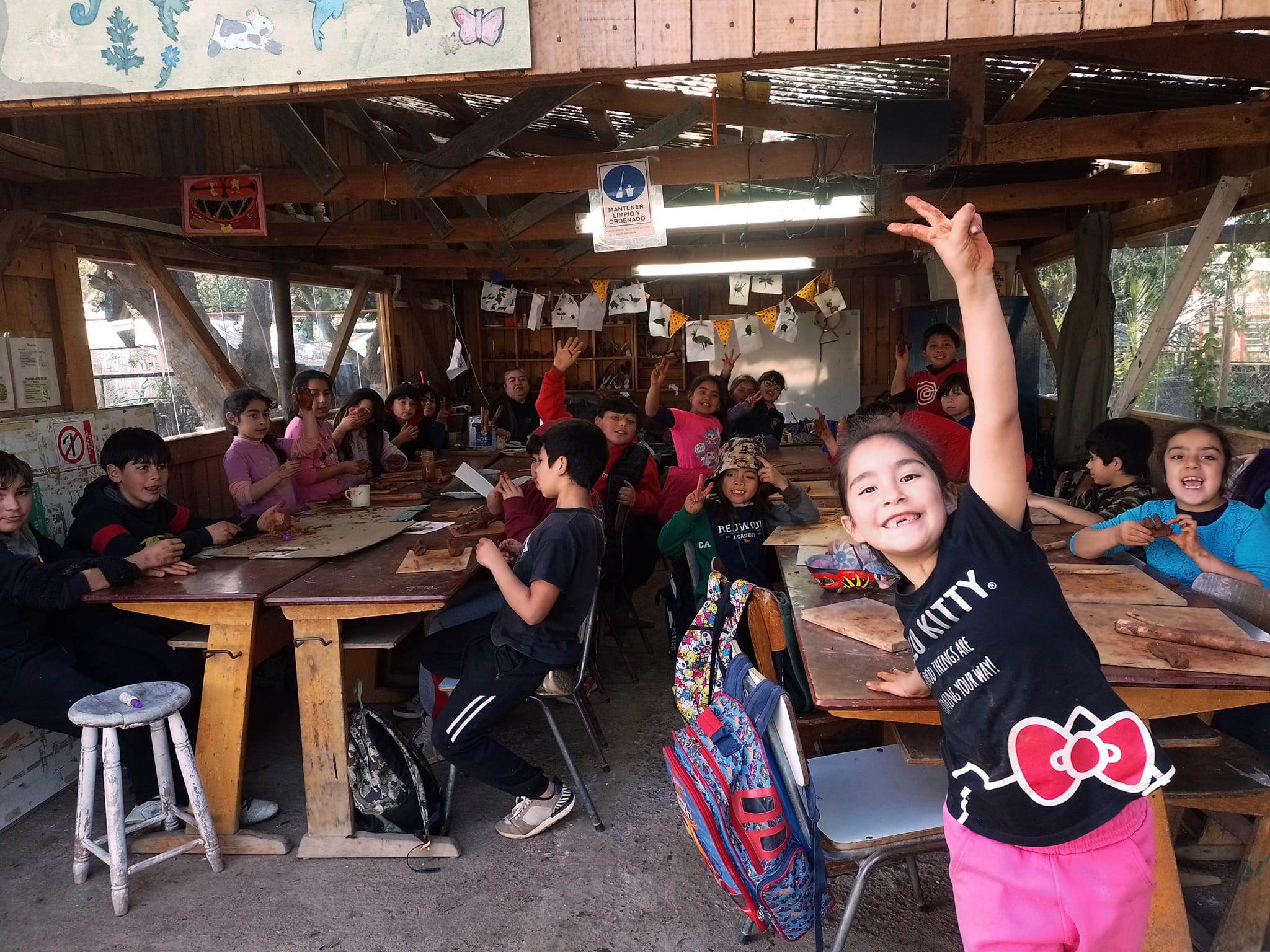 Participación activa, asistencia constante, vinculación con el entorno. Apropiación de espacios, al interior del establecimiento que favorezcan el sentido de pertenencia con el establecimiento.
2
Adquisición de nuevos conocimientos y desarrollo de habilidades que favorezcan una comprensión profunda, alcanzando los objetivos propuestos para cada taller.
3
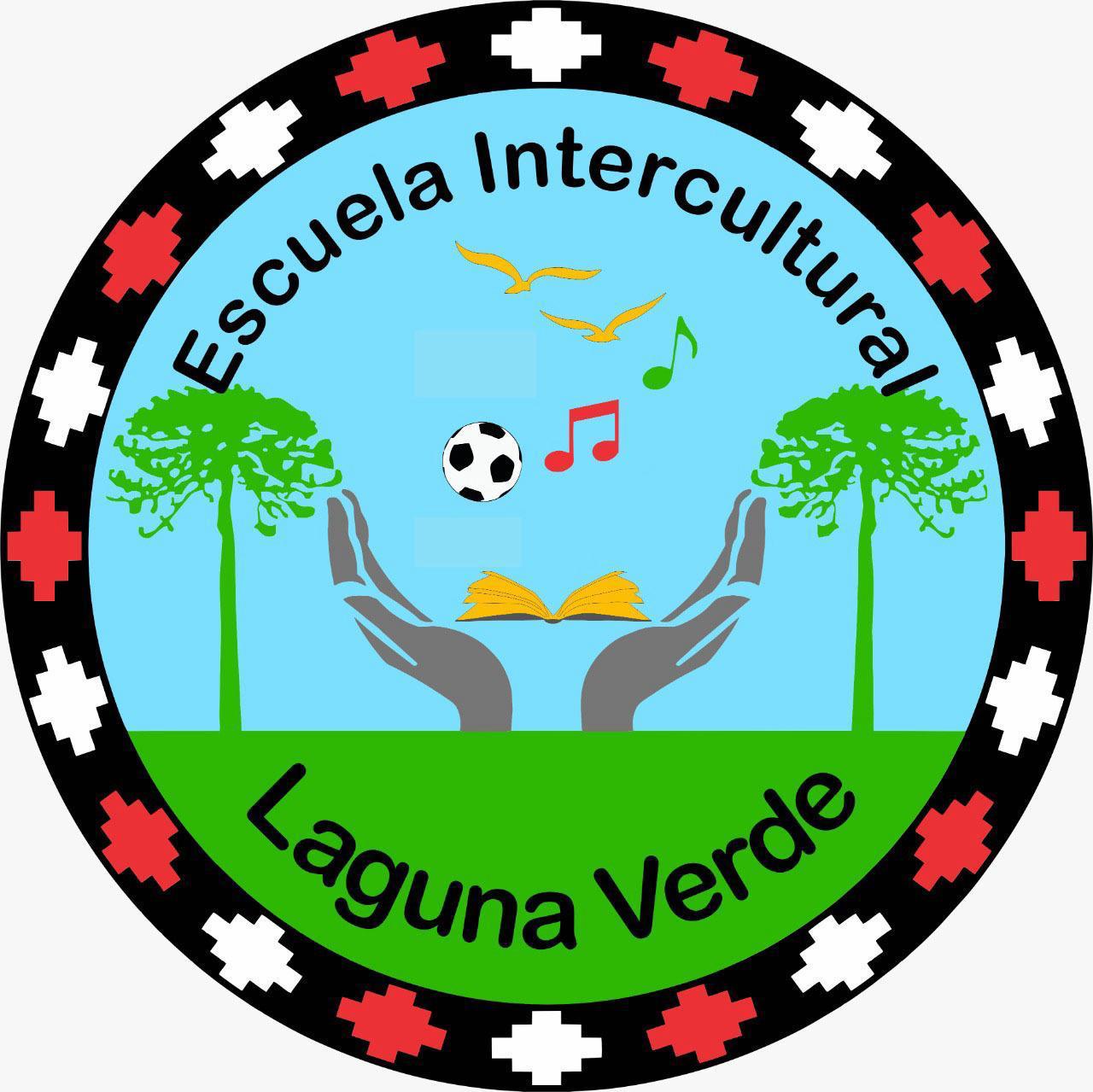 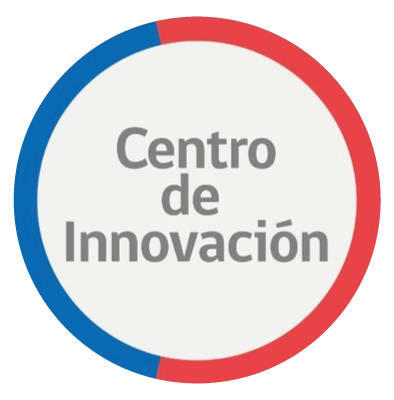 ¿Cuáles fueron los principales desafíos que se presentaron en las diversas etapas del proyecto?
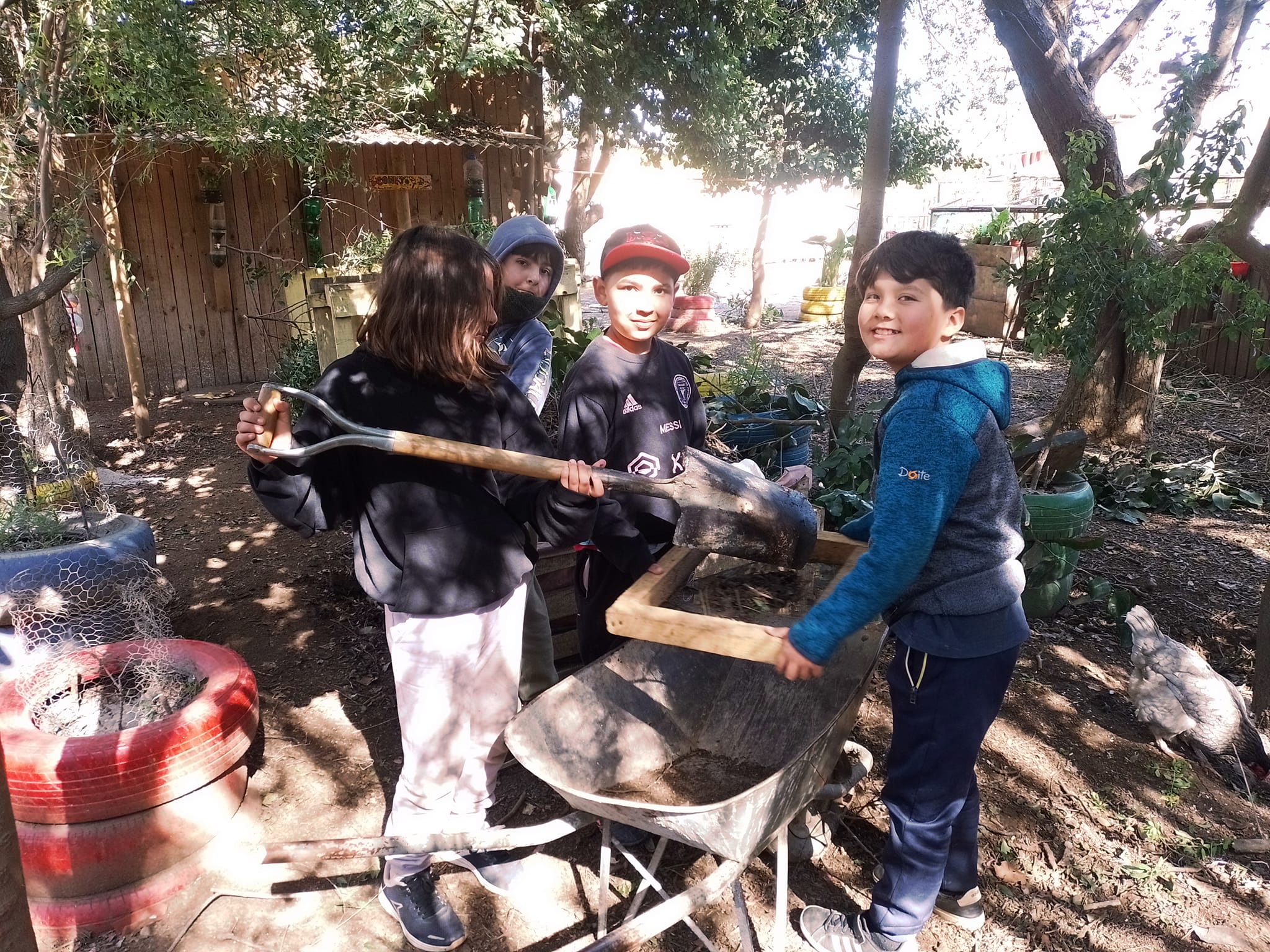 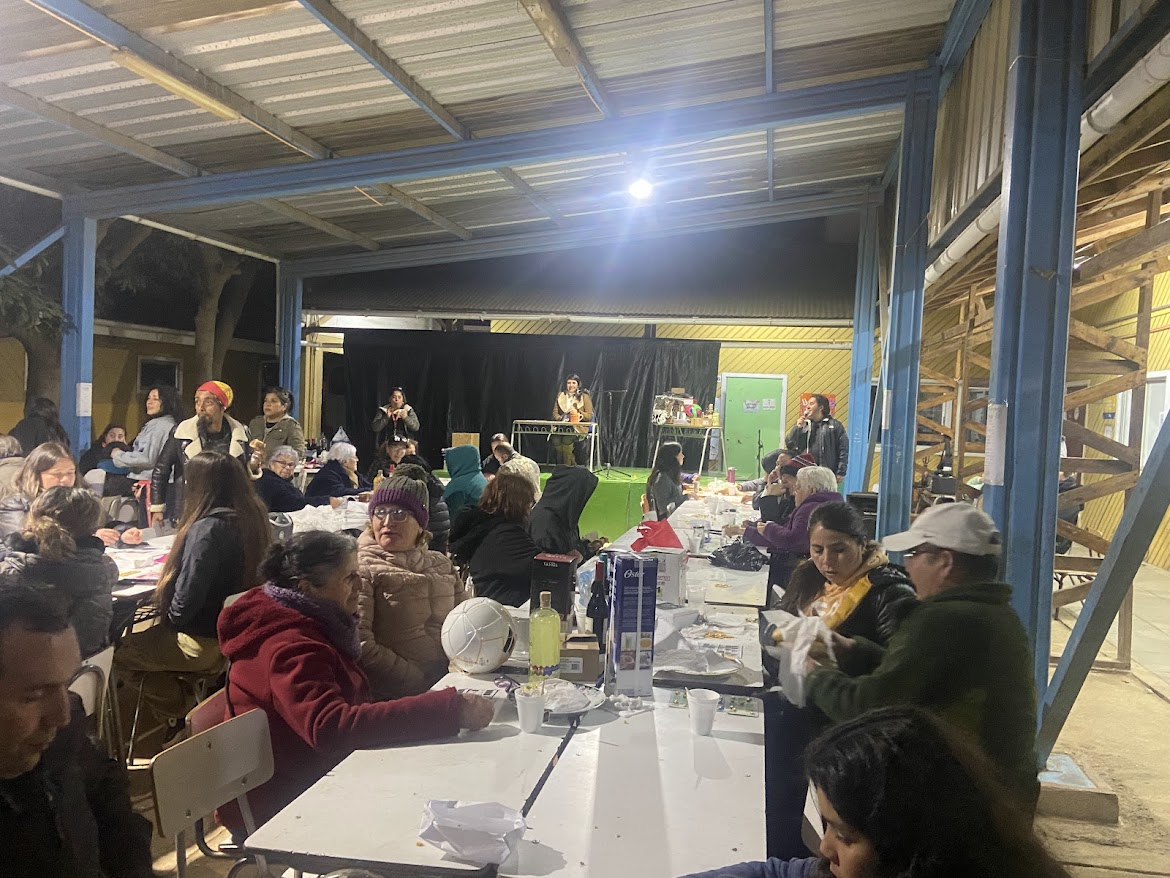 Adquisición de insumos materiales
Resistencia Sostenedor
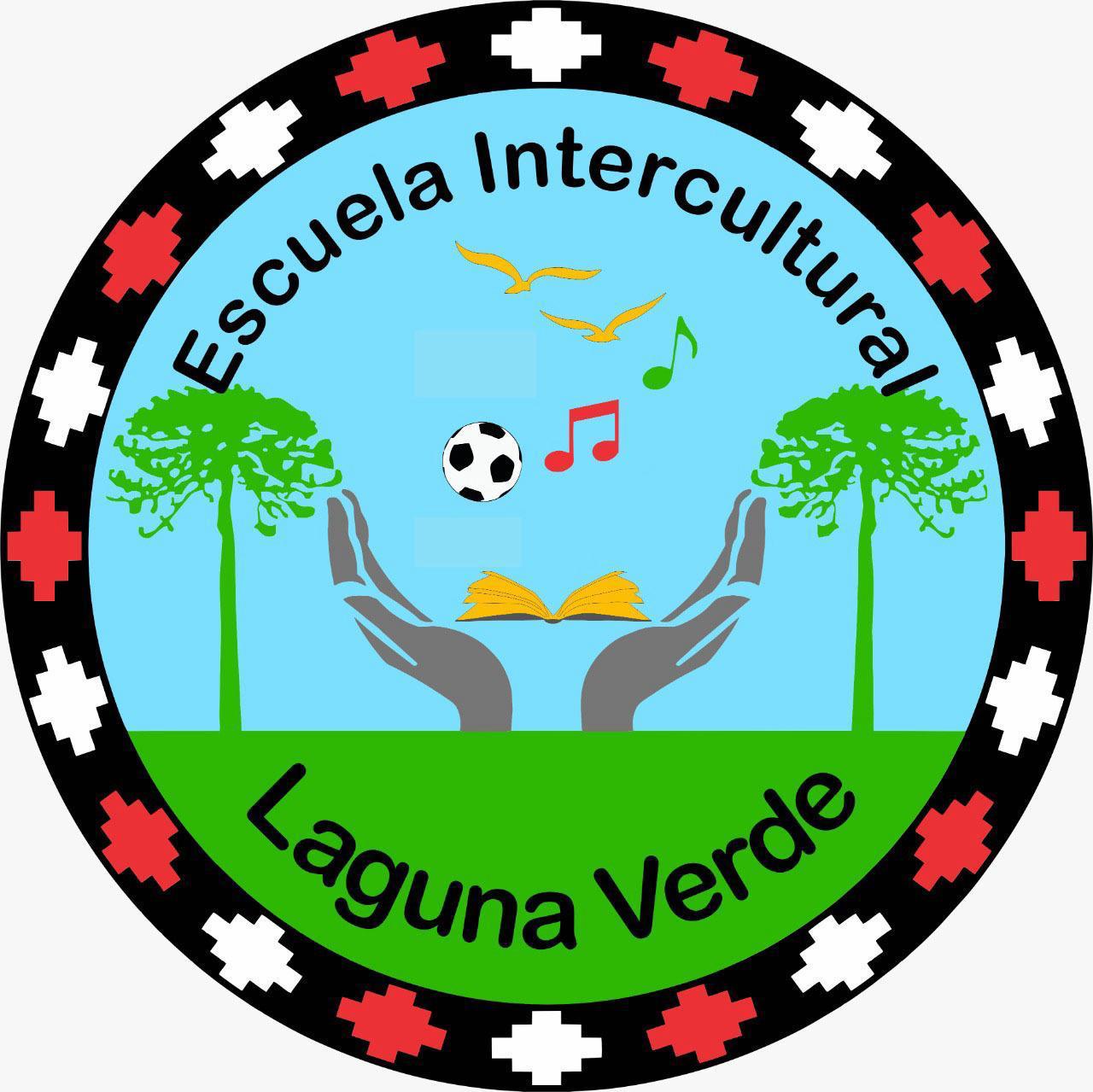 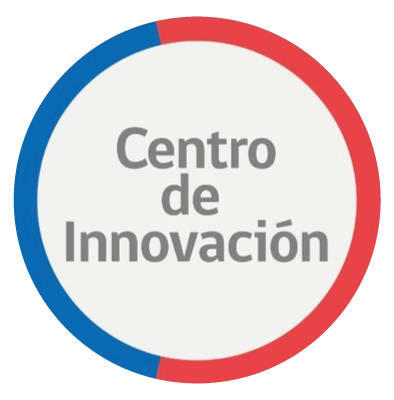 ¿Cuáles han sido los resultados?
Convivencia 
Escolar
Compromiso Escolar
Pertenencia e Identidad
Consolidación 
PEI
Los y las estudiantes comparten con compañeros de distintos cursos bajo un mismo objetivo, lo que implica mantener buenas relaciones interpersonales y desarrollar valores como el respeto, la tolerancia y la solidaridad.
Los y las estudiantes se sienten seguros en el espacio en que se encuentran, generando autonomía en sus quehaceres escolares.
Los talleres que se imparten están en constante evaluación y los y las trabajadoras reflexionan sobre este quehacer pedagógico.
Se mantiene una buena valoración por parte de la comunidad educativa.
Los y las estudiantes desarrollan un alto compromiso con sus actividades académicas, reflejado en las bajas tasas de repitencia, la constante asistencia a clases y los resultados en pruebas estandarizadas.
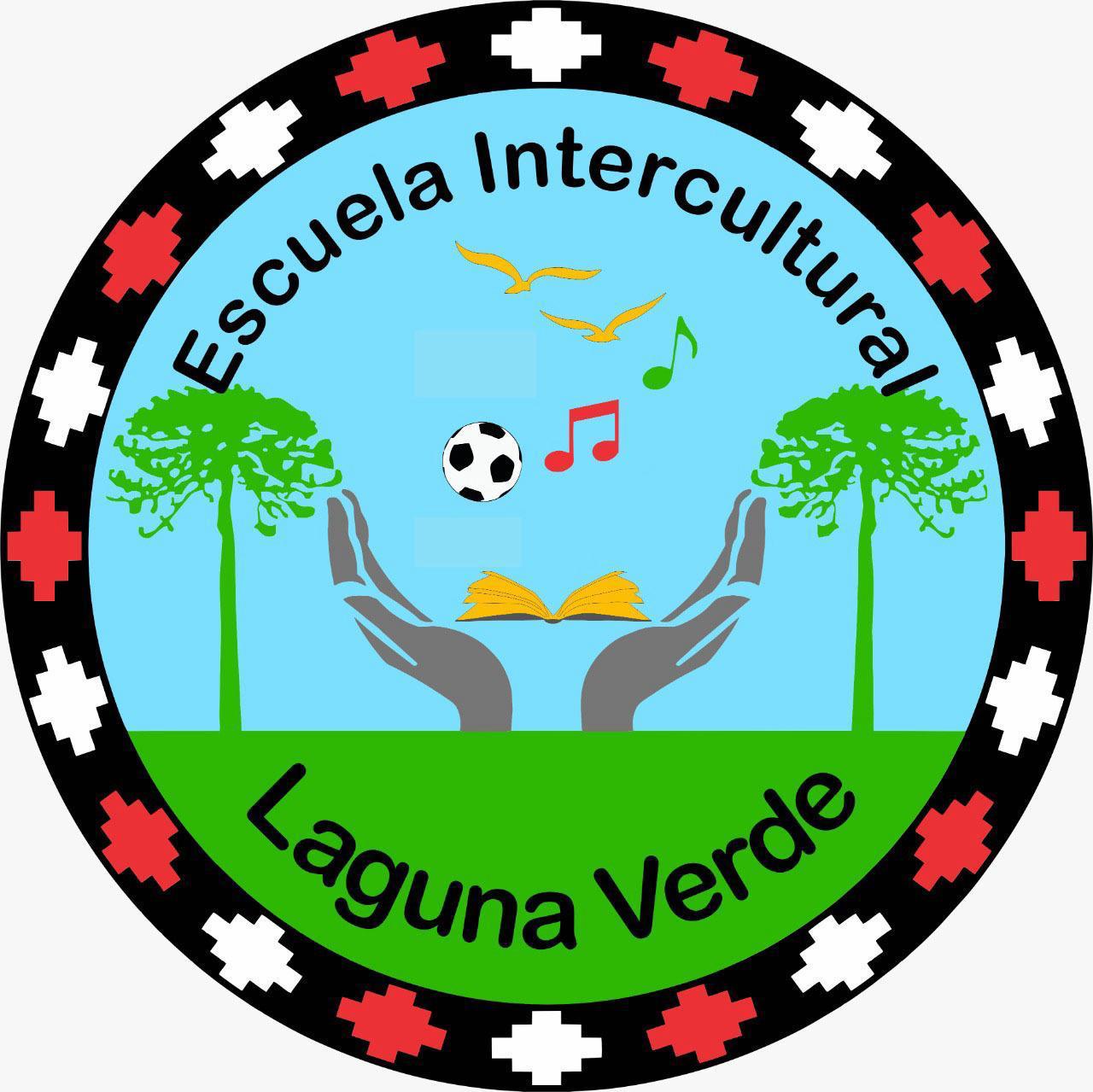 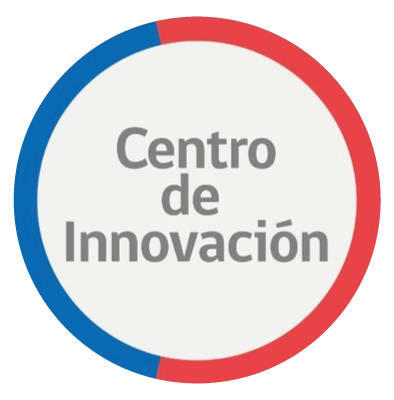 ¿Cuáles son las proyecciones o próximos pasos?
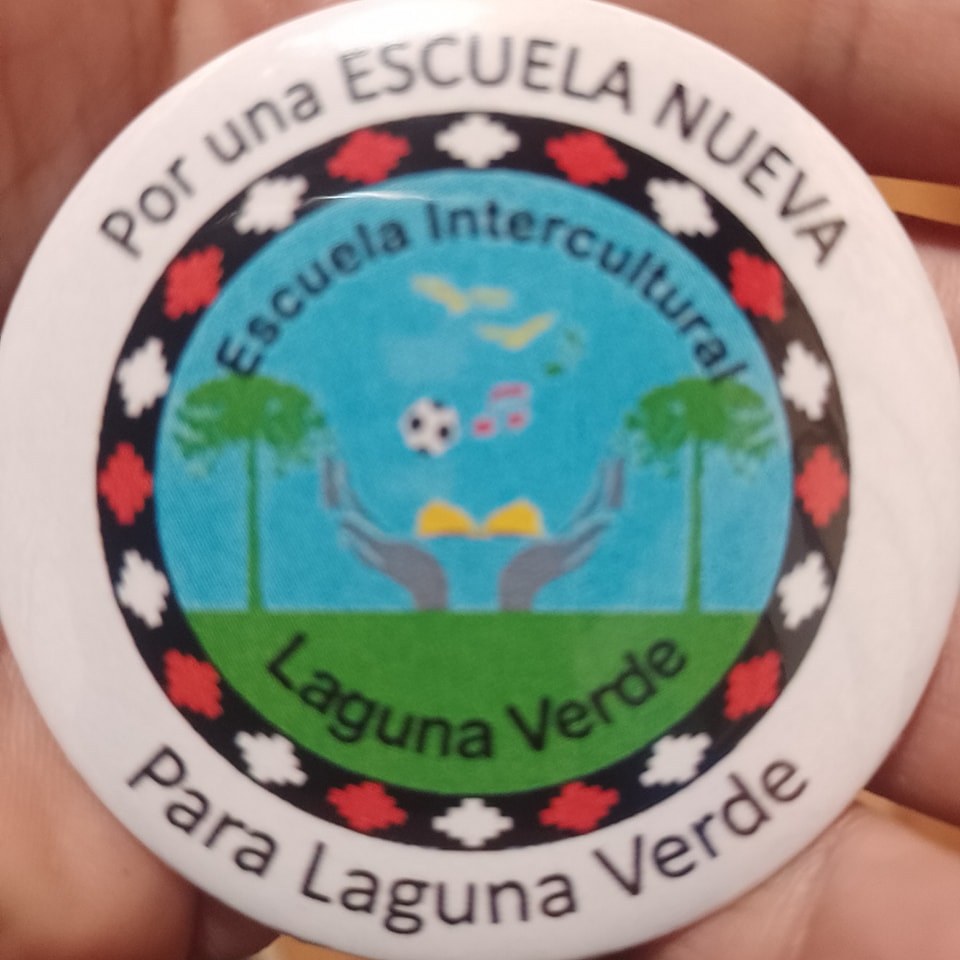 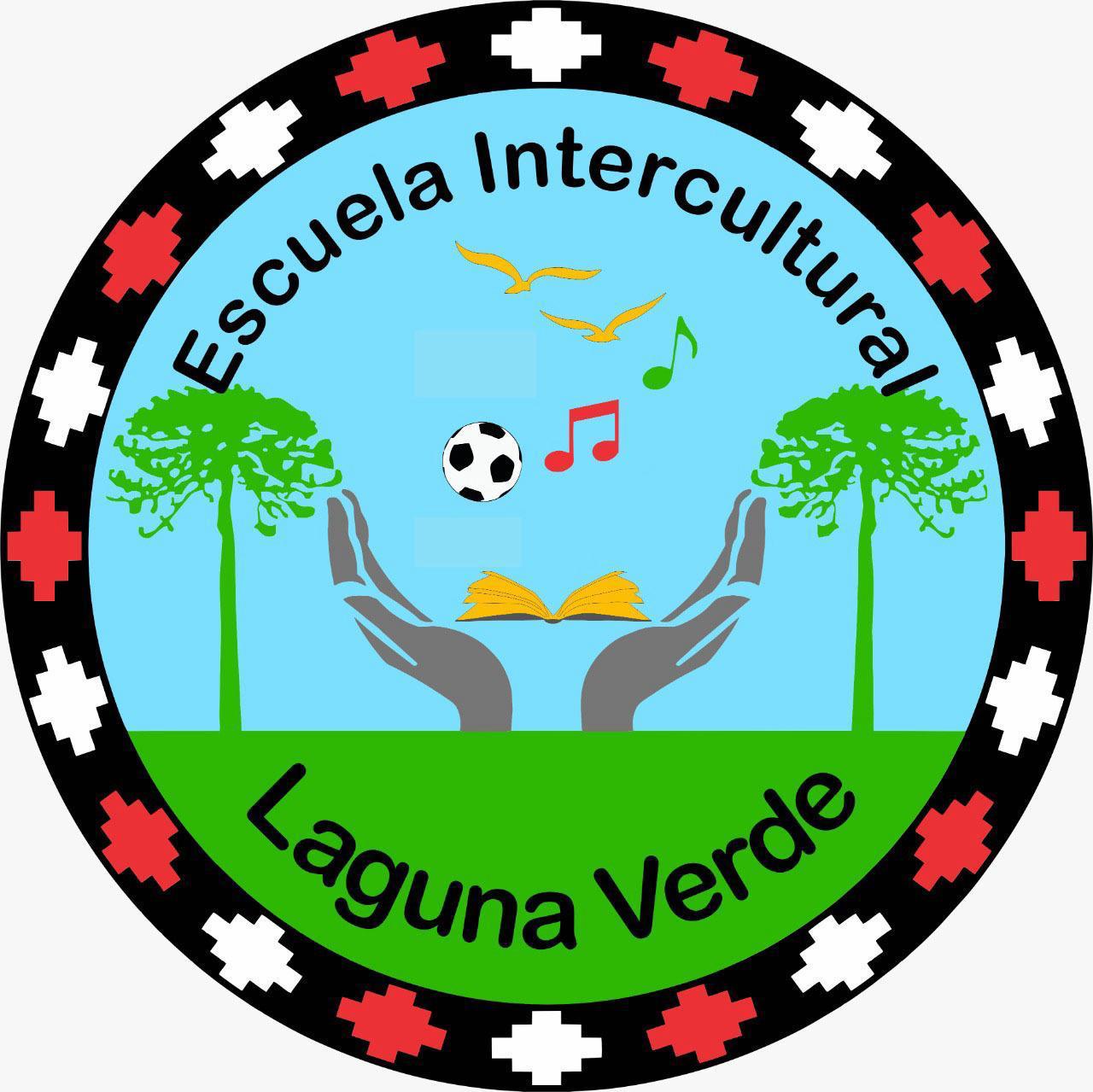 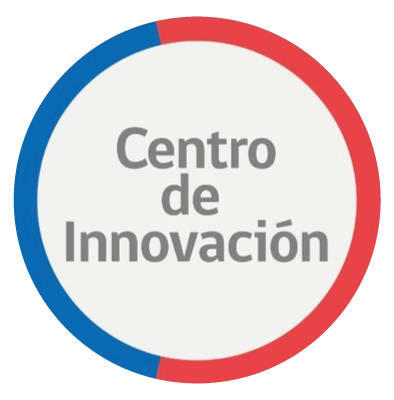 Datos de contacto del establecimiento
Laura Ríos Rojas
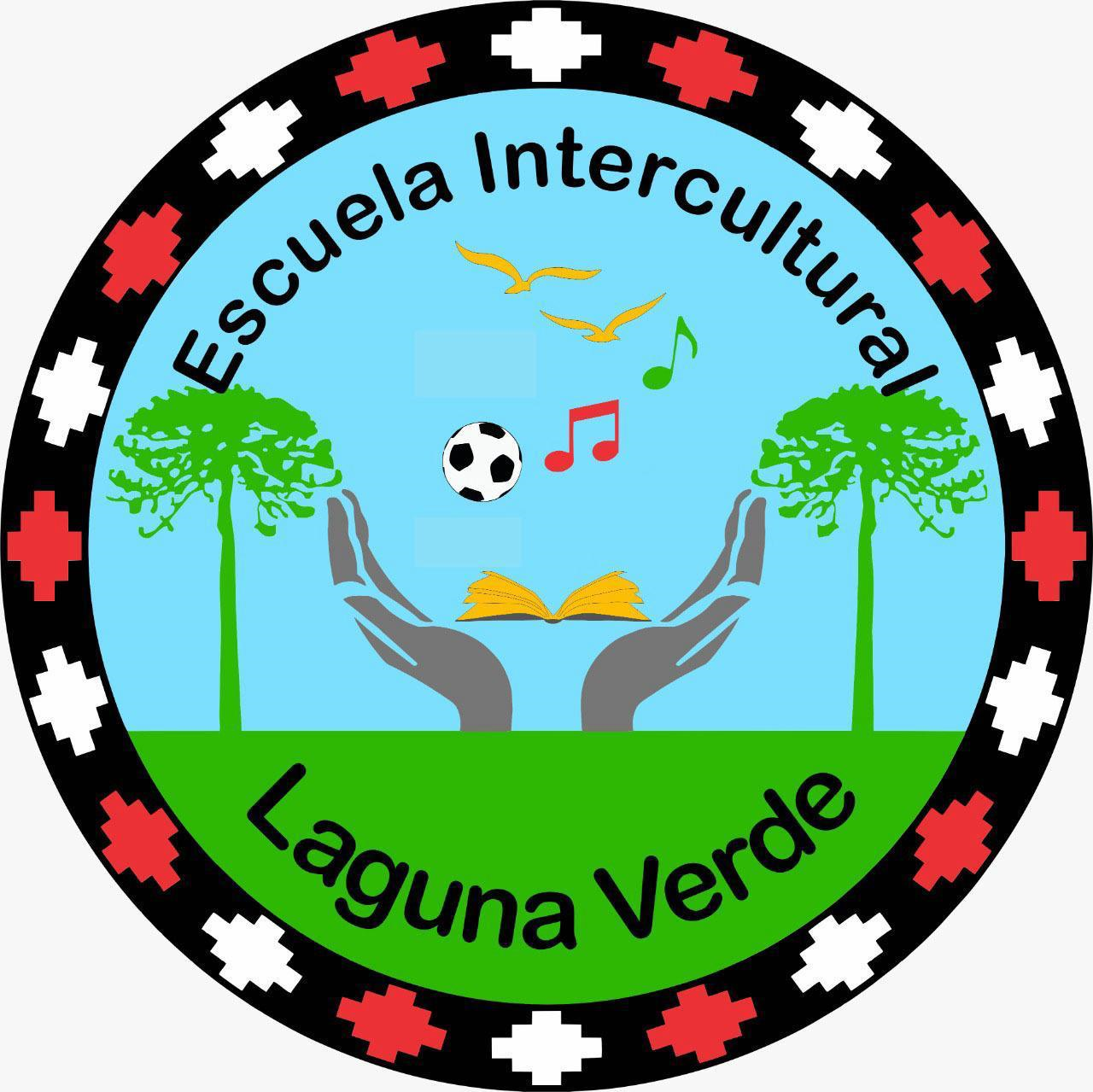 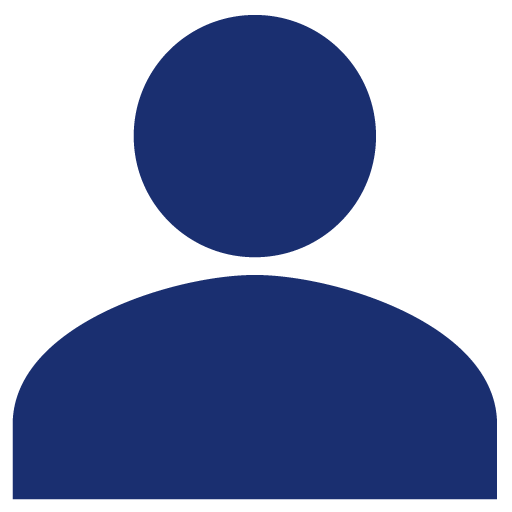 032 2135102
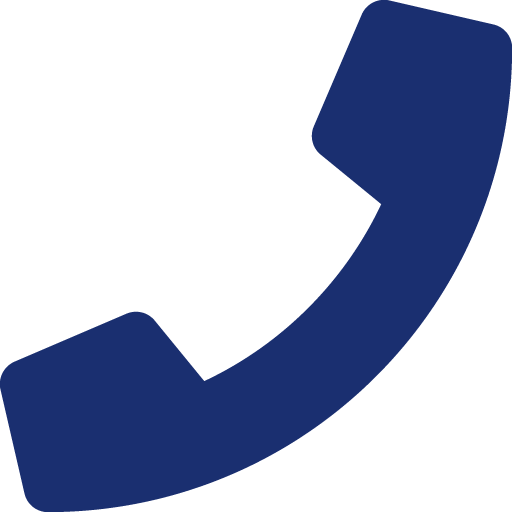 laura.ríos@slepvalparaiso.cl
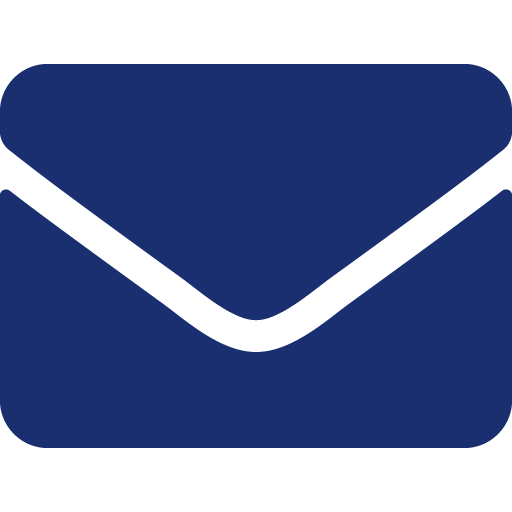 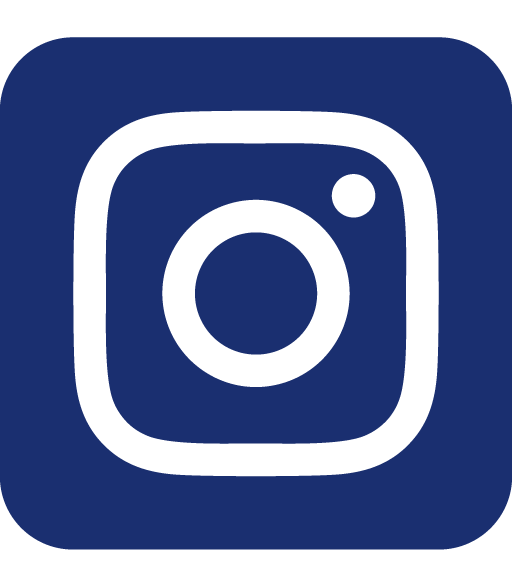 @escuelai.lagunaverde
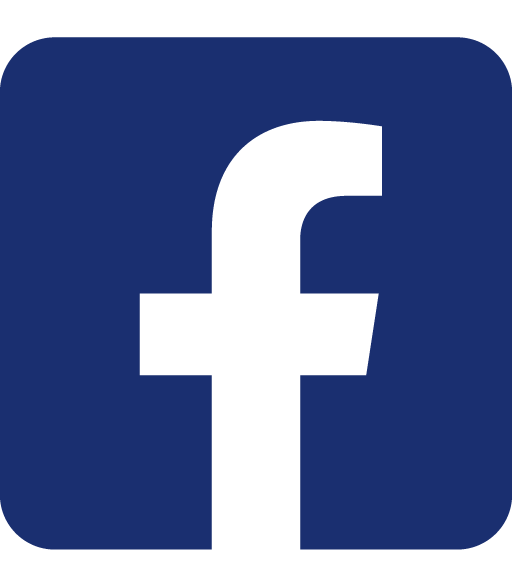 ----
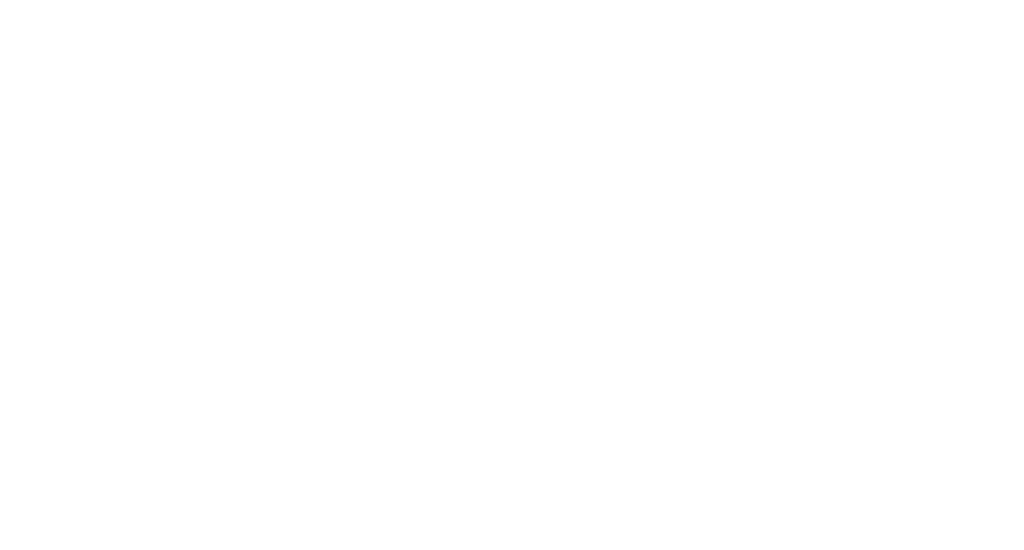 Te invitamos a ser parte de nuestras Redes Sociales:
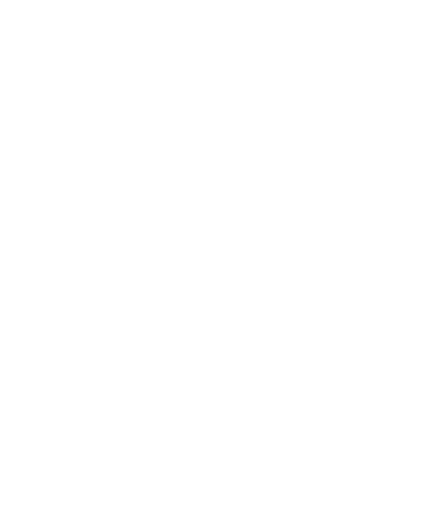 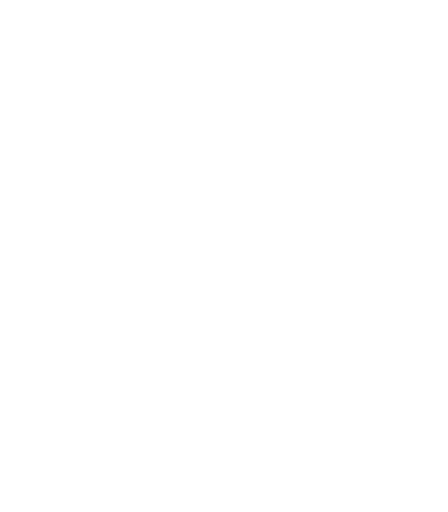 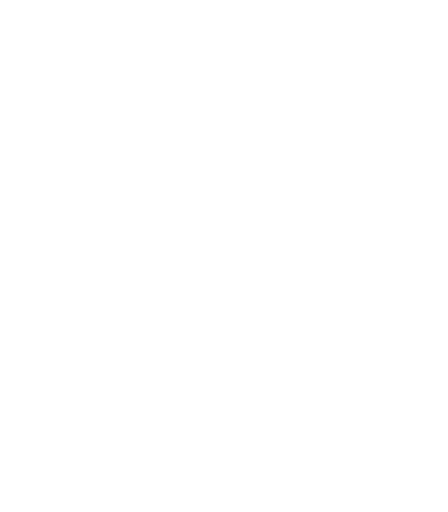 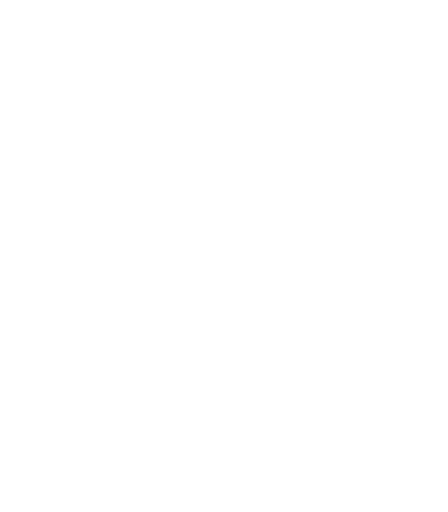 centrodeinnovacionmineduc
InnovaMineduc
CentrodeInnovacionMineduc
CentrodeInnovacionMineduc
Visítanos en nuestro Sitio Web